Autoconsapevolezza, 
autoefficacia e 
pensiero critico
By: EPIC
The European Commission’s support for the production of this publication does not constitute an endorsement of the contents, which reflect the views only of the authors, and the Commission cannot be held responsible for any use which may be made of the information contained therein.
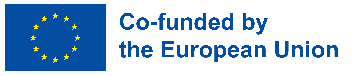 Index
Chi è un imprenditore?
Autoefficacia
Consapevolezza di sè
Definizione, caratteristiche, senso di iniziativa e attitudine imprenditoriale
Cos’è e perché è importante
Cos’è e perché è importante
01
02
03
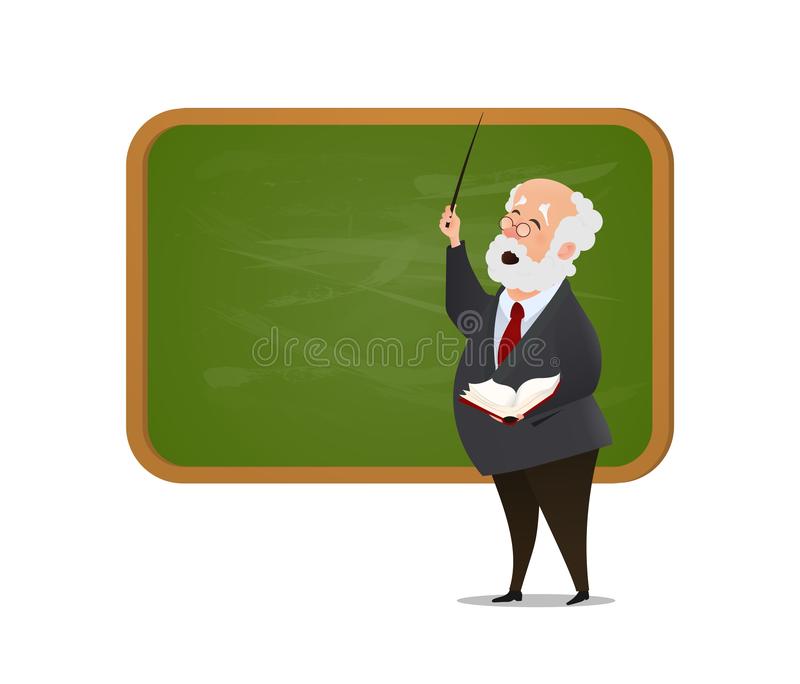 La parola imprenditore deriva originariamente dalla combinazione di due parole latine entre, nuotare fuori, e prendes, afferrare, capire o catturare.
Intorno al 1800, un economista francese Jean-Baptiste Say combinò le due parole per rendere popolare il termine, imprenditore e disse: “L'imprenditore sposta le risorse economiche da un'area di bassa produttività e maggiore rendimento”. Nella mente di Say, l’imprenditore era una sorta di hacker di risorse, in grado di utilizzare risorse scarse per creare prodotti innovativi.
Chi è un imprenditore?
Secondo Richard Callington, un imprenditore è qualcuno che pratica il giudizio aziendale di fronte all’incertezza del futuro. Peter Drucker descrive gli imprenditori come un innovatore, che è disposto a correre un rischio misurato per avviare una nuova impresa inseguendo profitti maggiori del solito.


In queste definizioni, possiamo riconoscere chiaramente alcune delle caratteristiche dell'imprenditore come il senso del rischio, l’innovazione, la creatività, la curiosità. 
Diamo un’occhiata più da vicino!
Dieci caratteristiche di imprenditori di successo
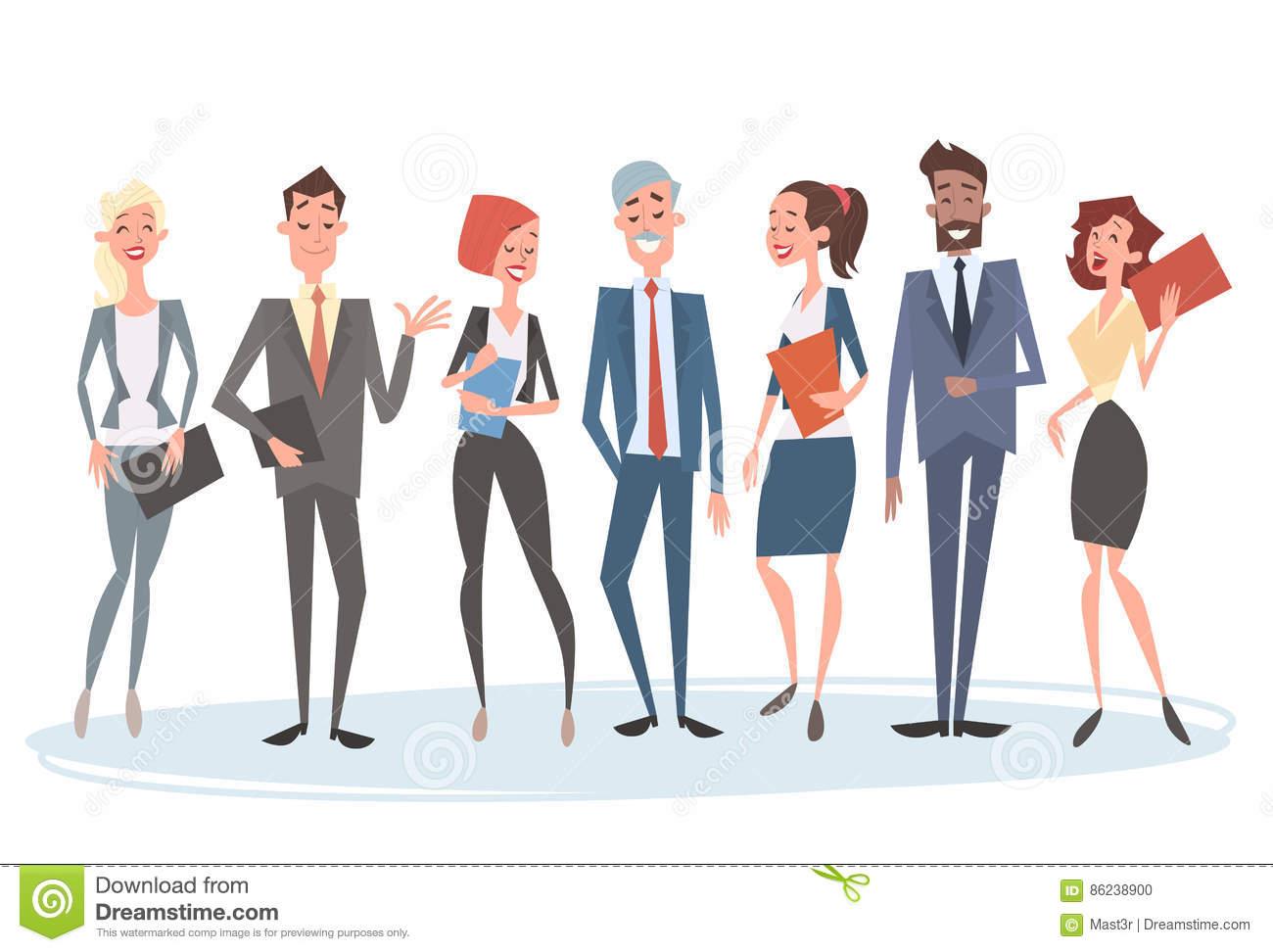 .
Possiamo dire che l'imprenditorialità è un’attività con un coefficiente di rischio intrinseco e molto alto. L'assunzione del rischio è tra i pochi elementi che distinguono gli imprenditori dai manager. 

Tale rischio è legato all'incertezza generale sul successo e sulla redditività dell'iniziativa imprenditoriale. La sfida imprenditoriale consiste nell'affrontare tale incertezza con coraggio, metodo e pensiero critico in modo da mitigare il rischio e raggiungere i risultati attesi.

L'atteggiamento imprenditoriale vede le difficoltà come fantastiche opportunità di business che aspettano solo di essere sfruttate. Gli imprenditori ricevono preziose lezioni dal fallimento che possono utilizzare per riconfigurare la loro strategia di innovazione e ripristinare il loro vantaggio competitivo. 

Ecco perché dobbiamo concentrarci sul senso di iniziativa e sulla mentalità imprenditoriale.
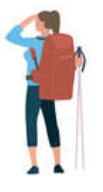 Un senso d’iniziativa e imprenditorialità è la capacità di trasformare le idee in azione attraverso la creatività, l’innovazione e l’assunzione di rischi, nonché la capacità di pianificare e gestire progetti. 
Il senso di iniziativa e imprenditorialità si riferisce alla capacità di un individuo di trasformare le idee in azione. 

Ciò serve come base per competenze e conoscenze più specializzate richieste da coloro che stabiliscono o contribuiscono ad attività sociali o commerciali. Aiuta anche le persone nella loro vita quotidiana a casa e nella società, nonché sul posto di lavoro, supportandole nell'essere consapevoli del contesto del loro lavoro e nella capacità di cogliere le opportunità. Ciò dovrebbe incoraggiare il buon governo e aumentare la coscienza etica. 

Iniziativa, proattività, indipendenza e inventiva sia nella vita personale che professionale sono tratti di un atteggiamento imprenditoriale. Implica anche la spinta e la determinazione a raggiungere gli obiettivi, siano essi condivisi con gli altri o personali, come quelli sul lavoro. 



Si consiglia di consultare il framework di riferimento fornito dalla Commissione Europea:
https://publications.jrc.ec.europa.eu/repository/handle/JRC109128 https://publications.jrc.ec.europa.eu/repository/handle/JRC120911
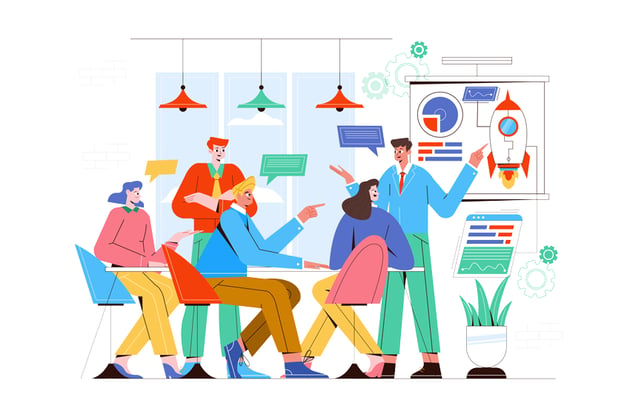 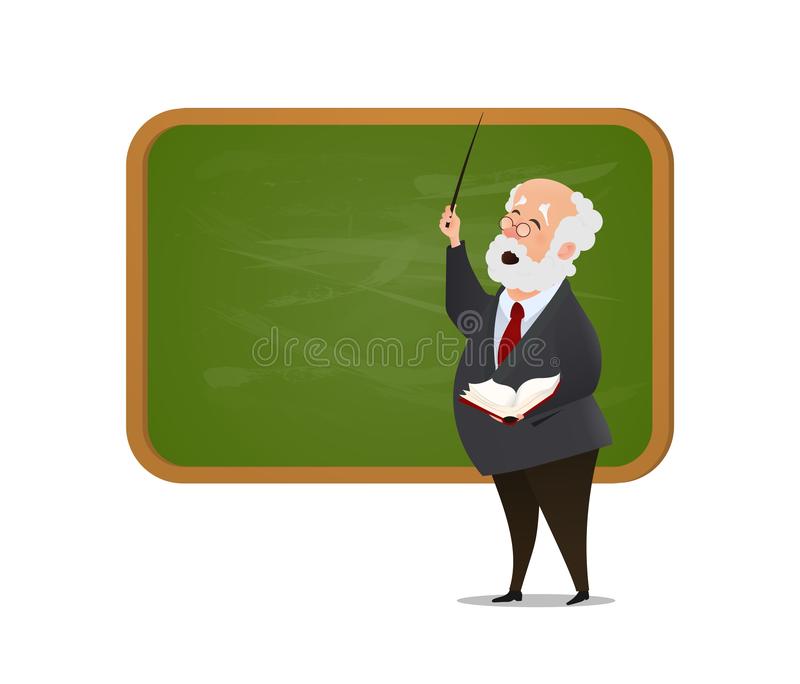 Originariamente proposto dallo psicologo Albert Bandura, il concetto di autoefficacia si riferisce a: “quanto bene si possono eseguire le linee d’azione necessarie per affrontare situazioni prospettiche”
Influenza il comportamento umano in qualsiasi aspetto della vita sociale (lavoro, sentimentale, relazionale, ecc...). Rappresentando il sistema complessivo di credenze, che una persona ritiene come mezzo per stimolare cambiamenti nella sua vita, la percezione della propria autoefficacia di qualcuno sarà molto probabilmente la variabile più impattante per influenzare le sue scelte e le sfide che è pronta ad affrontare.

È molto rilevante per gli imprenditori affermati (e soprattutto per quelli aspiranti) perché nutre la loro capacità di essere efficaci e di impatto all'interno dei loro ambienti operativi / aziendali.

Una sana mentalità di autoefficacia porta un effetto di spinta alla competenza dell'imprenditore di agire con fiducia, efficacia e motivazione.
Autoefficacia
.
Autoefficacia imprenditoriale viene utilizzato per definire la fiducia di un individuo nelle sue capacità e ha un ruolo determinante nel plasmare le intenzioni imprenditoriali. A questo proposito, si può presumere che il livello di autoefficacia imprenditoriale sia correlato alle intenzioni imprenditoriali.

Gli studi in letteratura indicano che esiste un forte legame tra l’autoefficacia imprenditoriale e le prestazioni di un’azienda avviata da un imprenditore. È generalmente riconosciuto che l’autoefficacia imprenditoriale, che si riferisce alla convinzione di un individuo nella sua capacità di svolgere compiti e ruoli finalizzati a risultati imprenditoriali, svolge un ruolo cruciale nel dissuadere se l'individuo persegue carriere imprenditoriali e si impegna in comportamenti imprenditoriali.
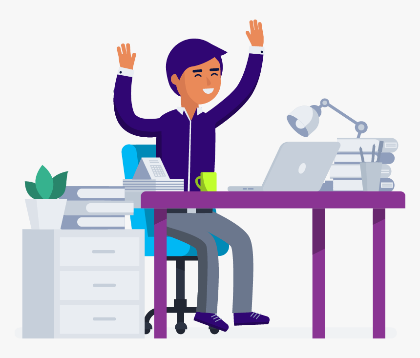 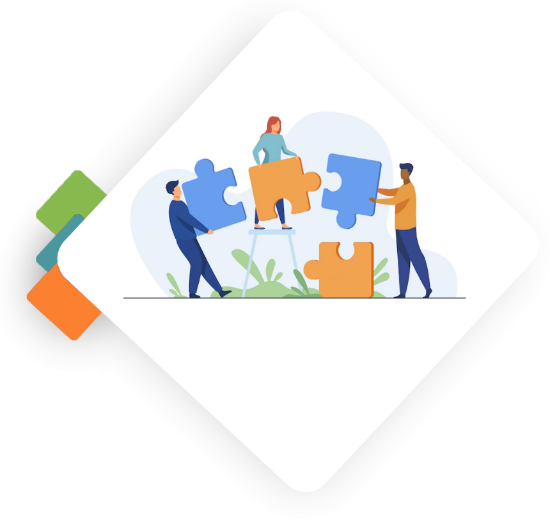 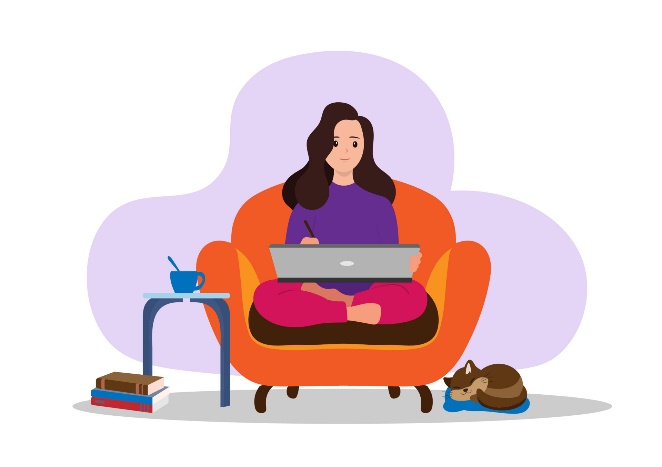 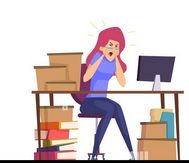 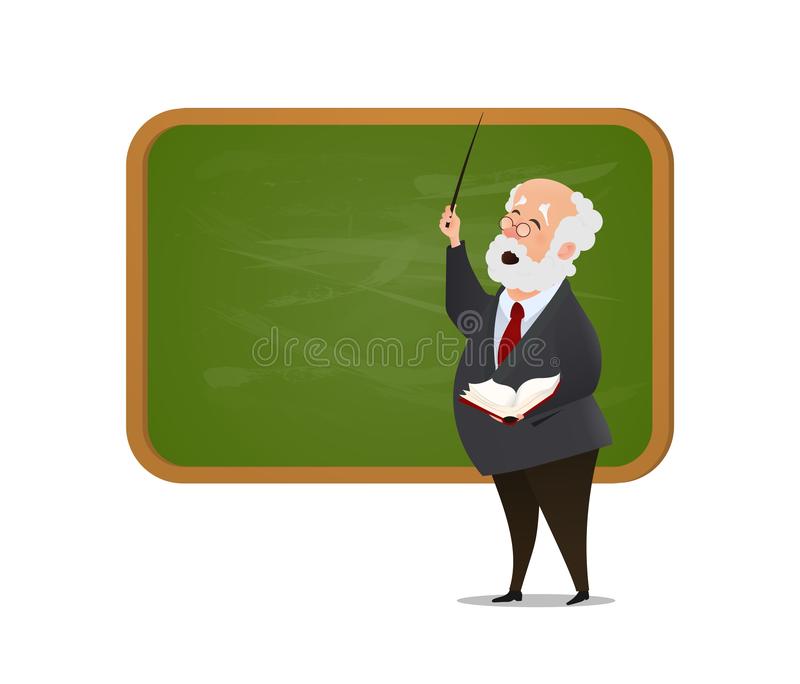 L’autoconsapevolezza sembra essere diventata l’ultima parola d’ordine del management e per una buona ragione.
La ricerca suggerisce che vediamo noi stessi chiaramente, siamo più sicuri e più creativi. Prendiamo decisioni più solide, costruiamo relazioni più forti e comunichiamo in modo più efficace. Abbiamo meno probabilità di mentire, imbrogliare e rubare. Siamo lavoratori migliori che ottengono più promozioni. E siamo leader più efficaci con dipendenti più soddisfatti e aziende più redditizie.

Una teoria importante sul campo afferma che l’autoconsapevolezza è uno stato mentale che consente alle persone di confrontare e valutare i loro standard attuali con le loro aspettative interne (e personali).

Gli imprenditori consapevoli di sé si comportano con affidabilità, leadership e intelligenza emotiva. Consentono, per loro e per gli altri, l’ambiente di lavoro più etico, sostenibile e innovativo; facendo leva su una profonda comprensione dei propri doveri morali, delle proprie capacità e identità intime.
Consapevolezza 
di sè
Esistono due tipi di autoconsapevolezza:
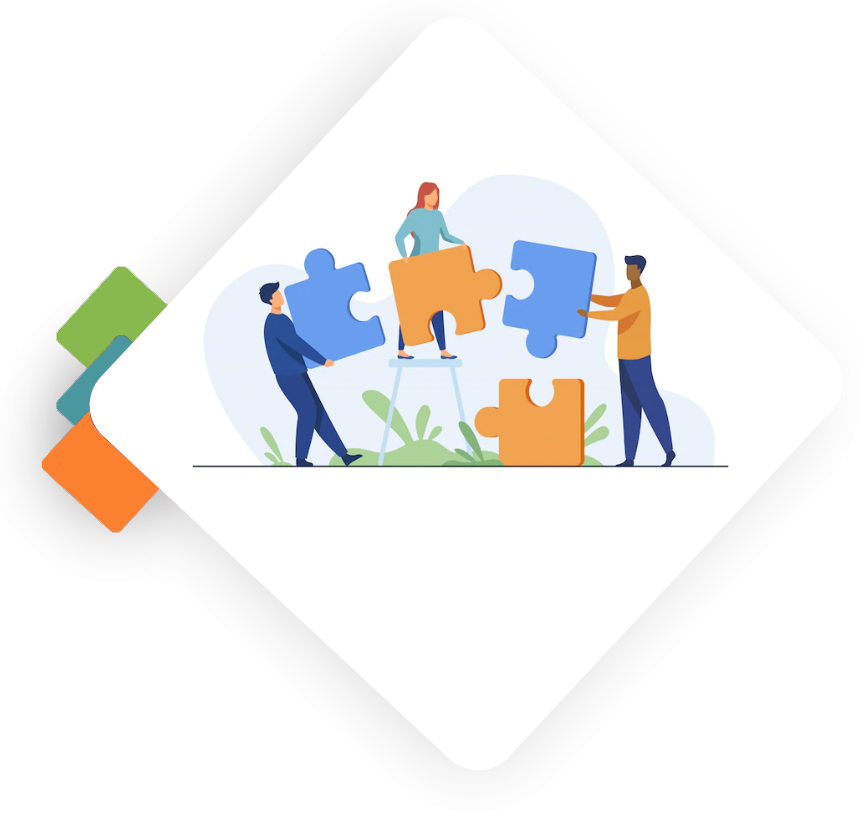 Autoconsapevolezza esterna
Autoconsapevolezza interna
Il primo è una rappresentazione di quanto chiaramente comprendiamo le nostre convinzioni, motivazioni e obiettivi, nonché come si adattano al nostro ambiente e come influenzano gli altri.
L'autoconsapevolezza interna è legata negativamente all'ansia, alla tensione e alla depressione e positivamente a una maggiore soddisfazione lavorativa e relazionale, al controllo sociale e alla felicità.
Implica essere consapevoli di come gli altri ci percepiscono alla luce degli stessi aspetti di quelli sopra menzionati.
Secondo la nostra ricerca, le persone sono più brave a evocare empatia e comprendere i punti di vista degli altri quando sono consapevoli di come gli altri li percepiscono.
I dipendenti hanno un rapporto più forte, sono più soddisfatti e percepiscono i loro leader come più efficaci in generale quando si considerano come i loro colleghi.
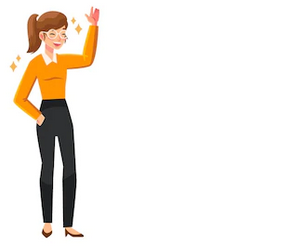 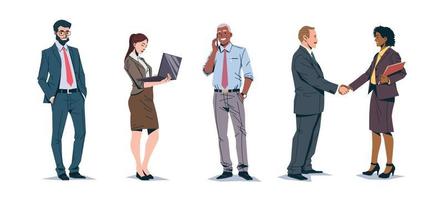 I quattro archetipi della consapevolezza di sé
Questo 2x2 mappa l'autoconsapevolezza interna (quanto bene conosci te stesso) contro l'autoconsapevolezza esterna (quanto bene capisci come ti vedono gli altri).
ALTA
AUTOCONSAPEVOLEZZA INTERNA
BASSA
AUTOCONSAPEVOLEZZA ESTERNA
BASSA
ALTA
“Conoscere se stessi è l'inizio della saggezza” Aristotele
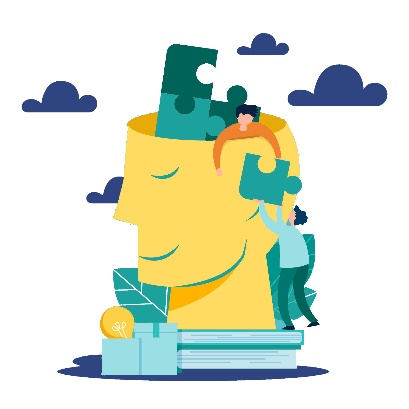 Alcuni benefici dell’autoconsapevolezza…
Quests
Sulla base di ciò che hai studiato in questa unità, puoi risolvere gli esercizi nelle seguenti diapositive?
Dovrai prendere decisioni su situazioni complicate in cui utilizzerai le conoscenze che hai acquisito.
Prendere decisioni
Espandi il tuo pensiero
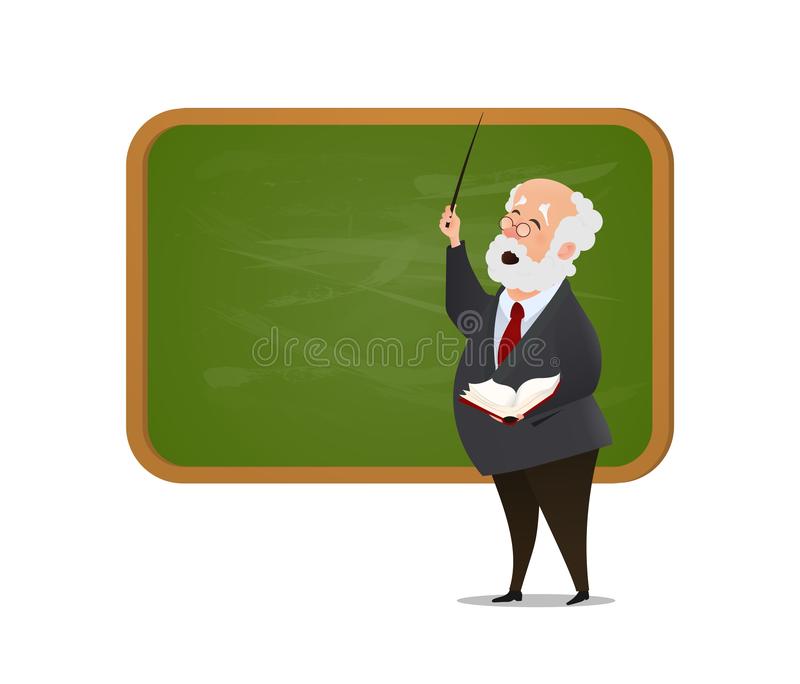 Dovrai aprire la tua mente e pensare come se fossi davvero in quella situazione, usando il tuo strumento migliore: il tuo cervello.
Quest 1: Cerca di essere il tuo mental coach
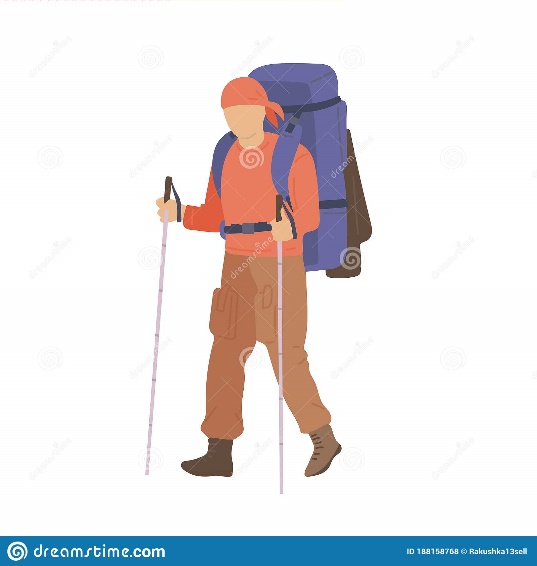 Introduzione: di cosa si tratta?
Ti senti spesso impreparato a situazioni familiari o professionali? Ti senti mai come se la situazione fosse al di là delle tue capacità? Sei costantemente insicuro, dubiti delle tue capacità personali e professionali e ti senti inferiore agli altri intorno a te? Tutte queste manifestazioni psichiche possono essere collegate a un basso senso di autoefficacia, che ti fa sentire insicuro e incapace di vedere il tuo potenziale.  

Un livello di autoefficacia troppo basso può avere conseguenze molto negative sulla nostra vita personale e lavorativa: convincersi, in ogni situazione, che non ce la facciamo porterà inevitabilmente a un fallimento già annunciato all'inizio.
Per questi motivi, è essenziale avere un senso equilibrato di autoefficacia per tutta la vita, che ci porta ad essere ottimisti sulle nostre capacità e ad affrontare le sfide con la convinzione di potercela fare.
Quest 1: Cerca di essere il tuo mental coach
Task: In cosa consiste l’attività?
Come nelle pagine che seguono, ti guiderò attraverso un rapido esercizio che puoi completare in qualsiasi momento della giornata, ogni giorno per aumentare il tuo senso di autoefficacia. Per imparare a credere di più in noi stessi e nei nostri atteggiamenti, possiamo usare questa istruzione come nostro mantra quotidiano.
Quest 1: Cerca di essere il tuo mental coach
Processo: Cosa dovrò fare?
Descrivi una situazione (spiacevole) che abbiamo dovuto affrontare nell'ultimo periodo della nostra vita,
 Descrivi inizialmente qual era l'obiettivo che ci siamo prefissati di raggiungere
 Parlare del comportamento che abbiamo seguito per uscire dalla situazione iniziale e concentrarsi sulle nostre azioni che ci hanno portato alla soluzione del problema

Seguendo questi semplici punti, focalizzi l'attenzione sulla tua capacità di emergere da una situazione spiacevole attuando azioni innescate dal nostro senso di controllo e gestione delle difficoltà.
Quest 1: Cerca di essere il tuo mental coach
Risultati di apprendimento: cosa imparerò?
Competences 
LifeComp 

Autoregolazione: consapevolezza e gestione delle emozioni, dei pensieri e dei comportamenti.
Flessibilità: capacità di gestire la transizione e l'incertezza e di affrontare le sfide
Benessere: ricerca della soddisfazione della vita, cura della salute fisica, mentale e sociale; e l'adozione di uno stile di vita sostenibile.
Competences
EntreComp



Autoconsapevolezza e autoefficacia: credere in se stessi e continuare a svilupparsi
Motivazione e perseveranza: rimanere concentrati e non mollare.
Quest 1: Cerca di essere il tuo mental coach
Conclusione: cosa porterò a casa?
Hai avuto difficoltà a eseguire questo esercizio? Non preoccuparti, questo è allenamento! 

Ogni esperienza di vita influenza direttamente il nostro senso di efficacia. Quando li affrontiamo raggiungendo con successo i nostri obiettivi, aumentiamo automaticamente la nostra fiducia nelle nostre capacità.

Ciò che è interessante è che anche quando falliamo, possiamo migliorare il nostro senso di autoefficacia. Ciò che può trasformare il fallimento in un'importante opportunità di crescita è la capacità di valorizzare il fatto che abbiamo provato comunque, di individuare le cose che non hanno funzionato e di migliorare le qualità personali che ci avrebbero guidato verso il successo. L'importante è fermarsi a pensare!
Quest 2: Analisi SWOT personale
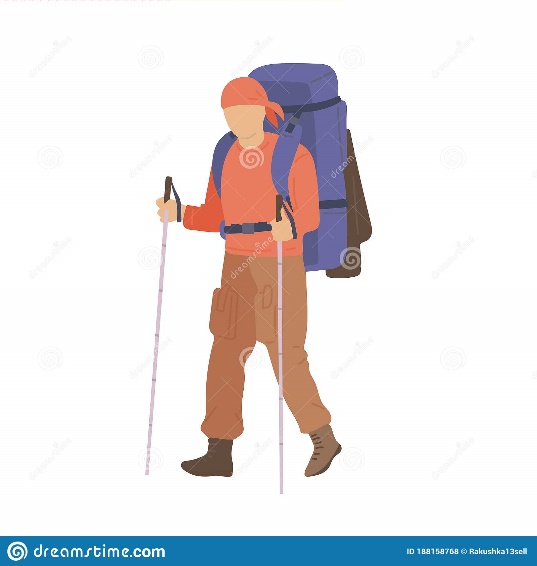 Introduzione: di cosa si tratta?
L'analisi SWOT è una tecnica utile per identificare i punti di forza e di debolezza personali e per analizzare le opportunità e le minacce che ne derivano. Le persone che conoscono la loro personalità hanno maggiori probabilità di avere successo nella vita se usano i loro talenti nella loro massima misura. Allo stesso modo, subiranno meno problemi se sanno quali sono le loro debolezze e se gestiscono queste debolezze in modo che non contino nel lavoro che fanno.
Quest 2: Analisi SWOT personale
Task: In cosa consiste questa attività?
SWOT è particolarmente efficace poiché, con qualche pensiero, può aiutarti a trovare possibilità che potresti non aver notato altrimenti. Inoltre, essendo consapevoli delle tue carenze, puoi controllare e sbarazzarti dei rischi che altrimenti ostacolerebbero la tua capacità di avanzare.
Quest 2: Analisi SWOT personale
Processo: Cosa dovrò fare?
Prima di tutto, devi stampare un foglio di lavoro diviso in quattro colonne: punti di forza, debolezze, opportunità e minacce. Dopo aver scritto le risposte alle seguenti domande: 

- Per i punti di forza: quali vantaggi hai che gli altri non hanno (ad esempio, competenze, certificazioni, istruzione o connessioni)? Cosa sai fare meglio di chiunque altro? A quali risorse personali puoi accedere? Quali sono i tuoi punti di forza per gli altri? Di quali dei tuoi successi sei più orgoglioso? Essere consapevoli e usare i tuoi punti di forza può renderti più felice e più soddisfatto al lavoro.
- Per i punti deboli: quali compiti di solito eviti perché non ti senti sicuro di farli? Quali saranno le persone intorno a te come le tue debolezze? Hai piena fiducia nell'istruzione e nella formazione che hai ricevuto? Dove sei più vulnerabile se no? Quali sono le tue cattive abitudini di lavoro, come essere spesso in ritardo, essere disorganizzati, essere facilmente irritati o avere problemi a gestire lo stress?
- Per le opportunità: quale nuova tecnologia può aiutarti? O puoi ottenere aiuto da altri o da persone? Hai una rete di contatti strategici per aiutarti o offrire buoni consigli? Quali tendenze vedi nella tua azienda e come puoi trarne vantaggio?
- Per le minacce: quali ostacoli affrontate attualmente sul lavoro? Il tuo lavoro sta cambiando o la tecnologia che cambia minaccia la tua posizione? Una qualsiasi delle tue debolezze potrebbe portare a minacce?
Quest 2: Analisi SWOT personale
Risultati di apprendimento: cosa imparerò?
Competenze
EntreComp


Autoconsapevolezza e autoefficacia: credere in se stessi e continuare a svilupparsi
Motivazione e perseveranza: rimanere concentrati e non mollare.
Competenze
LifeComp 

Autoregolazione: consapevolezza e gestione delle emozioni, dei pensieri e dei comportamenti.
Flessibilità: capacità di gestire la transizione e l'incertezza e di affrontare le sfide
Benessere: ricerca della soddisfazione della vita, cura della salute fisica, mentale e sociale; e l'adozione di uno stile di vita sostenibile.
Quest 2: Analisi SWOT personale
Conclusione: cosa porterò a casa?
Un quadro per analizzare i punti di forza e di debolezza, nonché le opportunità e le minacce sono la matrice SWOT. Ti consente di massimizzare le opportunità a tua disposizione, concentrarti sui tuoi punti di forza e ridurre al minimo i tuoi limiti. Inoltre, è molto utile per crescere e migliorare la consapevolezza di sé.
Autovalutazione
Domande a scelta multipla: consolida il tuo apprendimento
Domanda 1: Quale di queste parole non assoceresti alla parola imprenditore?
Curiosità
Conforto
Rischio
Motivazione
Domanda 2: Chi ha inventato il termine imprenditore? 
Bundera
Ducker
Say 
Eurich
Domanda 3: Ci sono differenze nelle prestazioni e nel benessere tra le persone con bassa consapevolezza di sé e quelle con alta consapevolezza di sé?

Si
No
Autovalutazione
Domande a scelta multipla: consolida il tuo apprendimento
Domanda 5: Secondo lei, qual è la caratteristica più importante di un imprenditore?
a. Pigrizia
b. Talento
c. Senso del rischio
d. Nessuna delle risposte precedenti è corretta
Question 4: Come si distingue l'autoefficacia?
Alto/basso
Forte/debole
Esterno/interno
Giusto/sbagliato
Autovalutazione
Domande a scelta multipla: soluzioni
Domanda 1: Quale di queste parole non assoceresti alla parola imprenditore?
Curiosità
Conforto
Rischio
Motivazione
Domanda 2: Chi ha inventato il termine imprenditore? 

Bundera
Ducker
Say 
Eurich
Domanda 3: Ci sono differenze nelle prestazioni e nel benessere tra le persone con bassa consapevolezza di sé e quelle con alta consapevolezza di sé?
Yes 
No
Autovalutazione
Domande a scelta multipla: soluzioni
Domanda 5: Secondo lei, qual è la caratteristica più importante di un imprenditore?

Pigrizia
Talento
Senso del rischio
Nessuna delle risposte precedenti è corretta
Domanda 4: Come si distingue l'autoefficacia?
Alto/basso
Forte/debole
Esterno/interno
Giusto/sbagliato
Riassumendo
Il senso di iniziativa e imprenditorialità si riferisce alla capacità di un individuo di trasformare le idee in azione. Include creatività, innovazione e assunzione di rischi, nonché la capacità di pianificare e gestire progetti al fine di raggiungere gli obiettivi.
L'autoefficacia si riferisce alla convinzione di un individuo nella sua capacità di eseguire comportamenti necessari per produrre risultati specifici
B
A
Motivazione
Senso di iniziativa e imprenditorialità
Autoefficacia
Consapevolezza
.
D
C
La "motivazione" è il processo di ispirare le persone al fine di intensificare il loro desiderio e la loro volontà di svolgere efficacemente i loro compiti e di cooperare per raggiungere gli obiettivi comuni di un'impresa. In altre parole, significa indurre, istigare, incitare o spingere qualcuno a una particolare linea d'azione per ottenere i risultati attesi da lui.
La consapevolezza di sé è la tua capacità di percepire e comprendere le cose che ti rendono ciò che sei come individuo, inclusa la tua personalità, azioni, valori, credenze, emozioni e pensieri. Essenzialmente, è uno stato psicologico in cui il sé diventa il centro dell'attenzione.
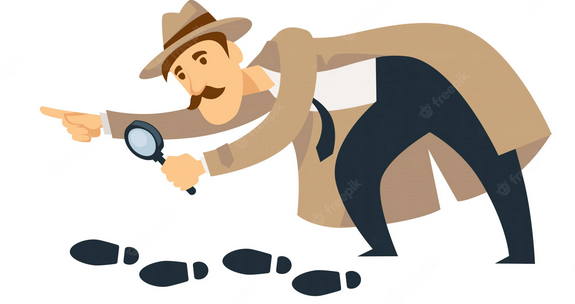 https://esignals.fi/research/en/2021/02/24/the-impact-of-self-efficacy-on-entrepreneurship-performance
http://keyconet.eun.org/initiative-and-entrepreneurship
https://www.apa.org/pi/aids/resources/education/self-efficacy
https://www.schooleducationgateway.eu/en/pub/resources/tutorials/entrepreneurship-empowering-y.htm
https://online.hbs.edu/blog/post/characteristics-of-successful-entrepreneurs
https://publications.jrc.ec.europa.eu/repository/handle/JRC120911
https://www.fi.uu.nl/publicaties/literatuur/2018_eu_key_competences.pdf
https://hbr.org/2018/01/what-self-awareness-really-is-and-how-to-cultivate-it
Veronika Agustini Srimulyani and Yustinus Budi Hermanto, Impact of Entrepreneurial Self-Efficacy and Entrepreneurial Motivation on Micro and Small Business Success for Food and Beverage Sector in East Java, Indonesia, Economies, 2022
Bundera A., Self-efficacy mechanism in human agency”, American Psychologist, 1982
Risorse
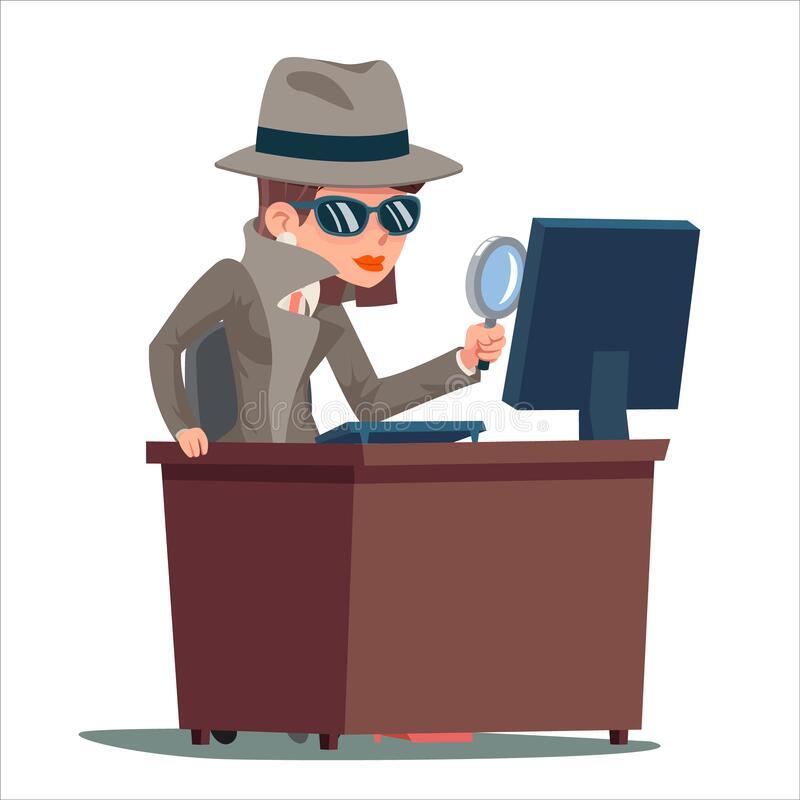 https://www.youtube.com/watch?v=tGdsOXZpyWE
https://www.youtube.com/watch?v=agwsjYg9hJ8
https://www.youtube.com/watch?v=4lTbWQ8zD3w
Grazie!
Continua il tuo percorso formativo su www.projectspecial.eu!